Rajbari Online School
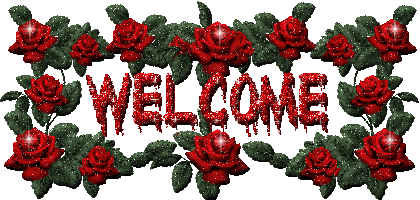 sulyman_hossain@yahoo.com
Rajbari Online School
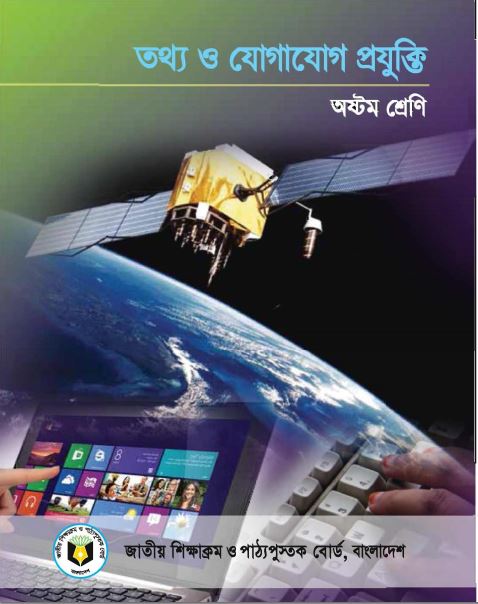 মোঃ সোলায়মান হোসাইন
সহকারী শিক্ষক(আইসিটি)
আলহাজ্ব আমেনা খাতুন বিদ্যাপীঠ
কালুখালী ,রাজবাড়ী।
০১৩০৩-৮০০৪৩০।
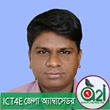 sulyman_hossain@yahoo.com
Rajbari Online School
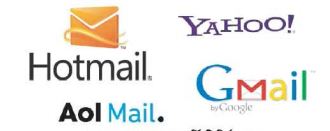 শ্রেণী	:	 অষ্টম
বিষয়	: 	আইসিটি
sulyman_hossain@yahoo.com
Rajbari Online School
E-MAIL
PAGE.69
শ্রেণী	:	 অষ্টম
বিষয়	: 	আইসিটি
অধ্যায়	:	৫ম
sulyman_hossain@yahoo.com
Rajbari Online School
শিখন ফল
ইমেইল কি বলতে পারবে।
সার্চ ইঞ্জিনের কাজ বর্ণনা করতে পারবে।
নতুন একটি ইমেইল একাউন্ট খুলতে পারবে।
শ্রেণী	:	 অষ্টম
বিষয়	: 	আইসিটি
অধ্যায়	:	৫ম
sulyman_hossain@yahoo.com
Rajbari Online School
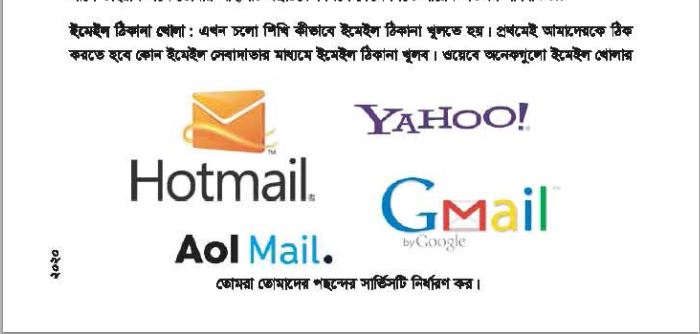 শ্রেণী	:	 অষ্টম
বিষয়	: 	আইসিটি
অধ্যায়	:	৫ম
sulyman_hossain@yahoo.com
Rajbari Online School
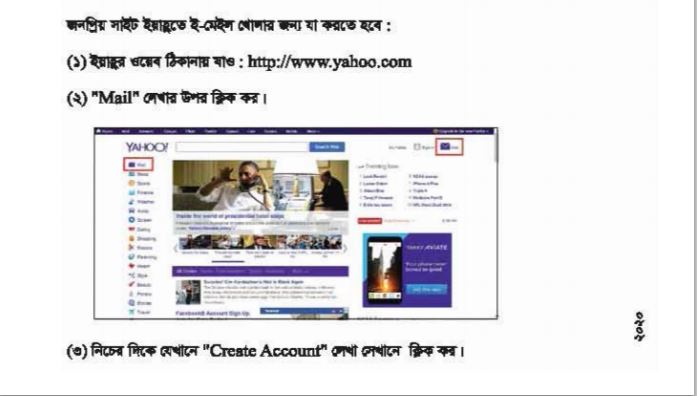 শ্রেণী	:	 অষ্টম
বিষয়	: 	আইসিটি
অধ্যায়	:	৫ম
sulyman_hossain@yahoo.com
Rajbari Online School
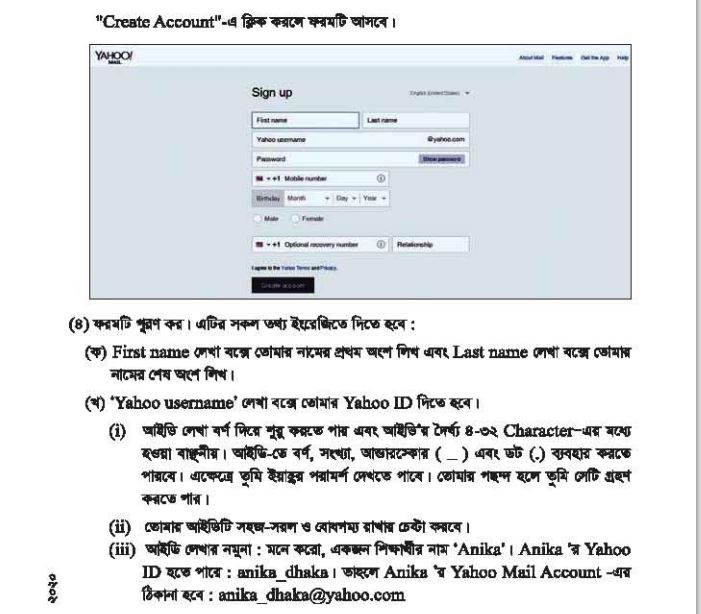 শ্রেণী	:	 অষ্টম
বিষয়	: 	আইসিটি
অধ্যায়	:	৫ম
sulyman_hossain@yahoo.com
Rajbari Online School
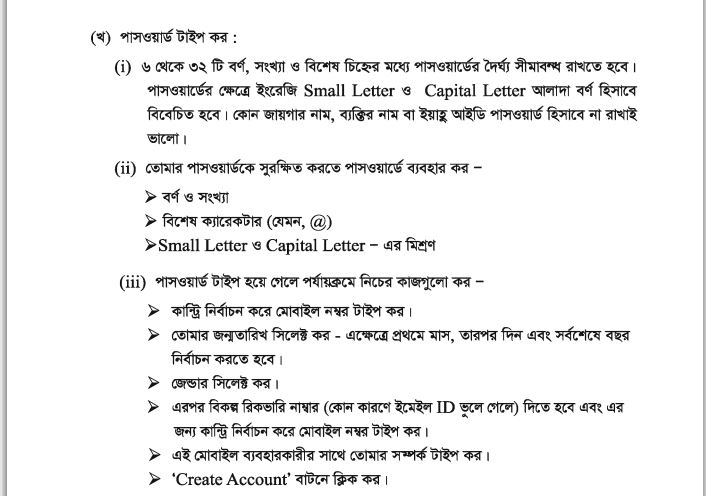 শ্রেণী	:	 অষ্টম
বিষয়	: 	আইসিটি
অধ্যায়	:	৫ম
sulyman_hossain@yahoo.com
Rajbari Online School
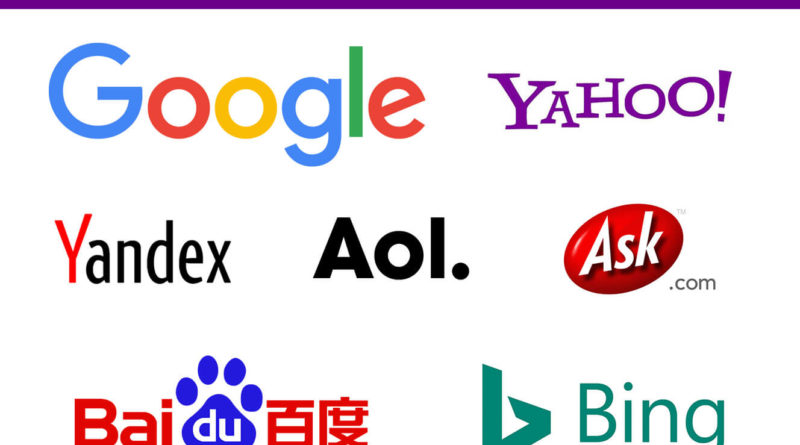 শ্রেণী	:	 অষ্টম
বিষয়	: 	আইসিটি
অধ্যায়	:	৫ম
sulyman_hossain@yahoo.com
Rajbari Online School
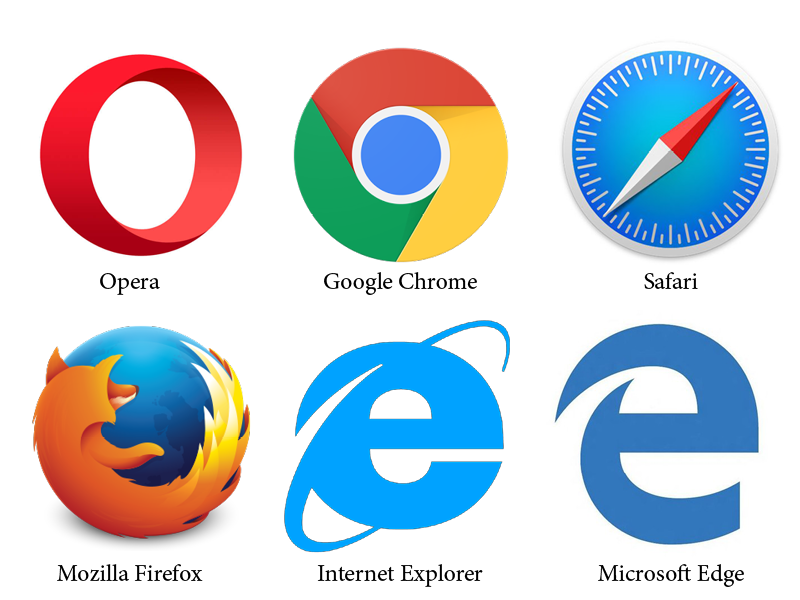 শ্রেণী	:	 অষ্টম
বিষয়	: 	আইসিটি
অধ্যায়	:	৫ম
sulyman_hossain@yahoo.com
Rajbari Online School
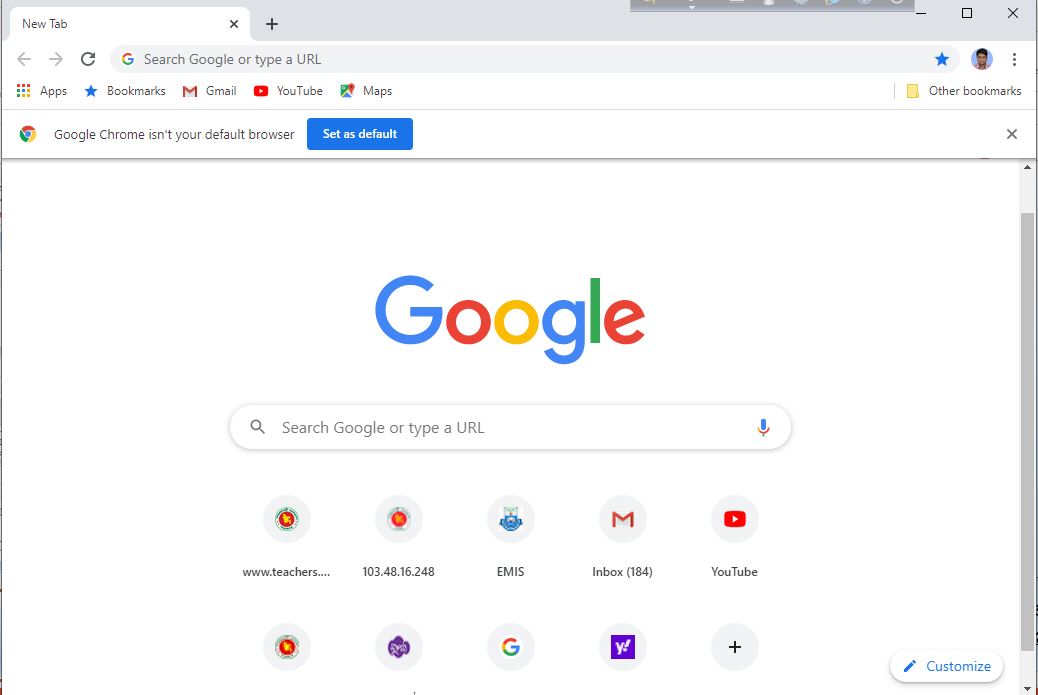 শ্রেণী	:	 অষ্টম
বিষয়	: 	আইসিটি
অধ্যায়	:	৫ম
sulyman_hossain@yahoo.com
Rajbari Online School
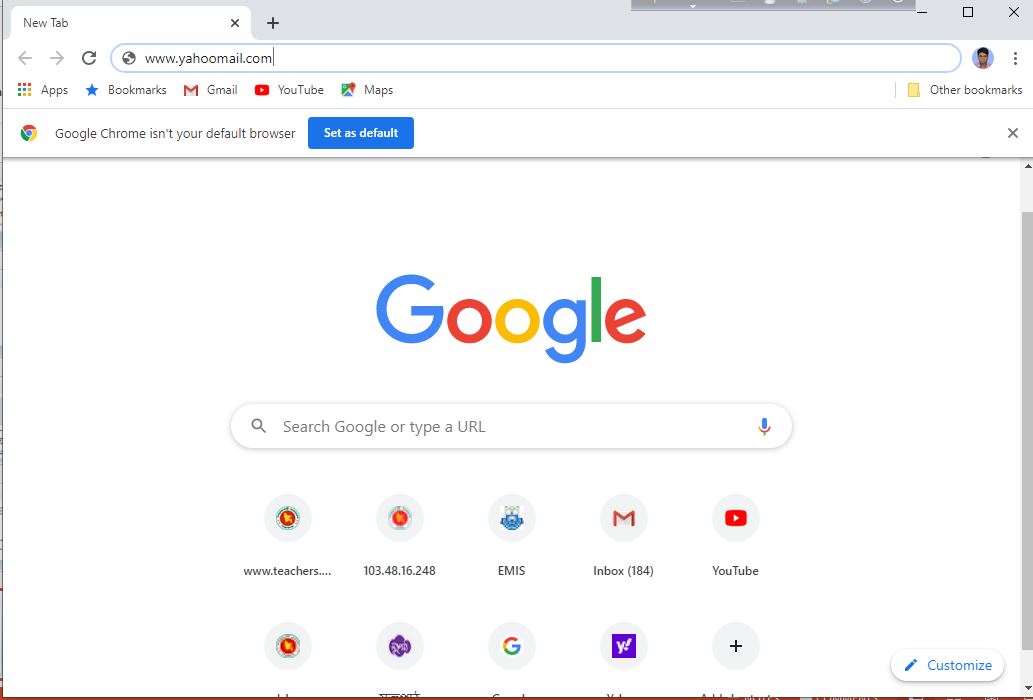 শ্রেণী	:	 অষ্টম
বিষয়	: 	আইসিটি
অধ্যায়	:	৫ম
sulyman_hossain@yahoo.com
Rajbari Online School
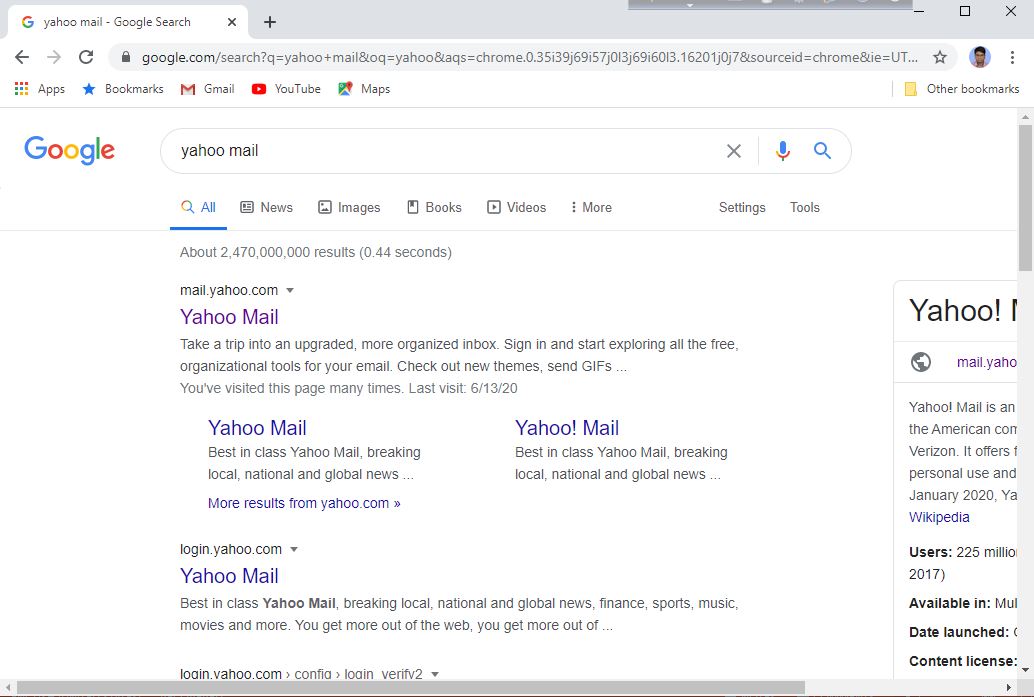 শ্রেণী	:	 অষ্টম
বিষয়	: 	আইসিটি
অধ্যায়	:	৫ম
sulyman_hossain@yahoo.com
Rajbari Online School
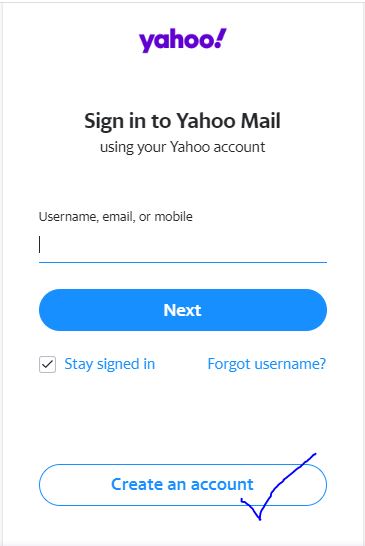 শ্রেণী	:	 অষ্টম
বিষয়	: 	আইসিটি
অধ্যায়	:	৫ম
sulyman_hossain@yahoo.com
Rajbari Online School
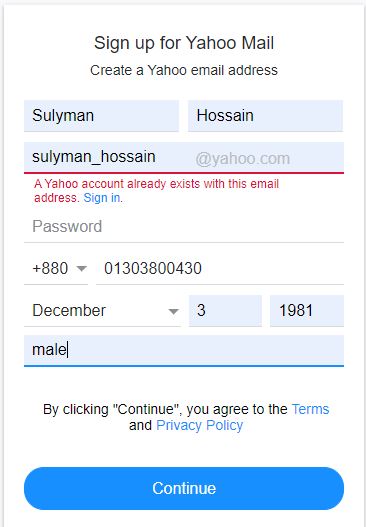 শ্রেণী	:	 অষ্টম
বিষয়	: 	আইসিটি
অধ্যায়	:	৫ম
sulyman_hossain@yahoo.com
Rajbari Online School
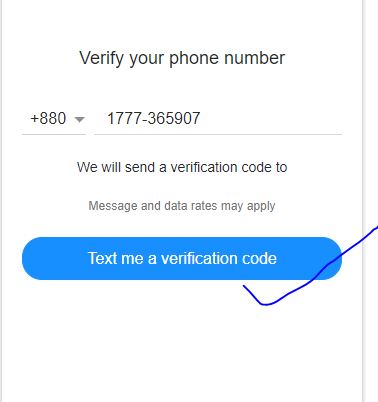 শ্রেণী	:	 অষ্টম
বিষয়	: 	আইসিটি
অধ্যায়	:	৫ম
sulyman_hossain@yahoo.com
Rajbari Online School
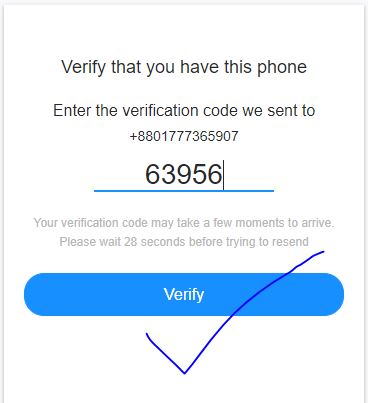 শ্রেণী	:	 অষ্টম
বিষয়	: 	আইসিটি
অধ্যায়	:	৫ম
sulyman_hossain@yahoo.com
Rajbari Online School
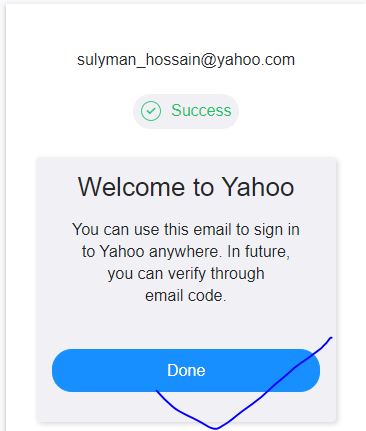 শ্রেণী	:	 অষ্টম
বিষয়	: 	আইসিটি
অধ্যায়	:	৫ম
sulyman_hossain@yahoo.com
Rajbari Online School
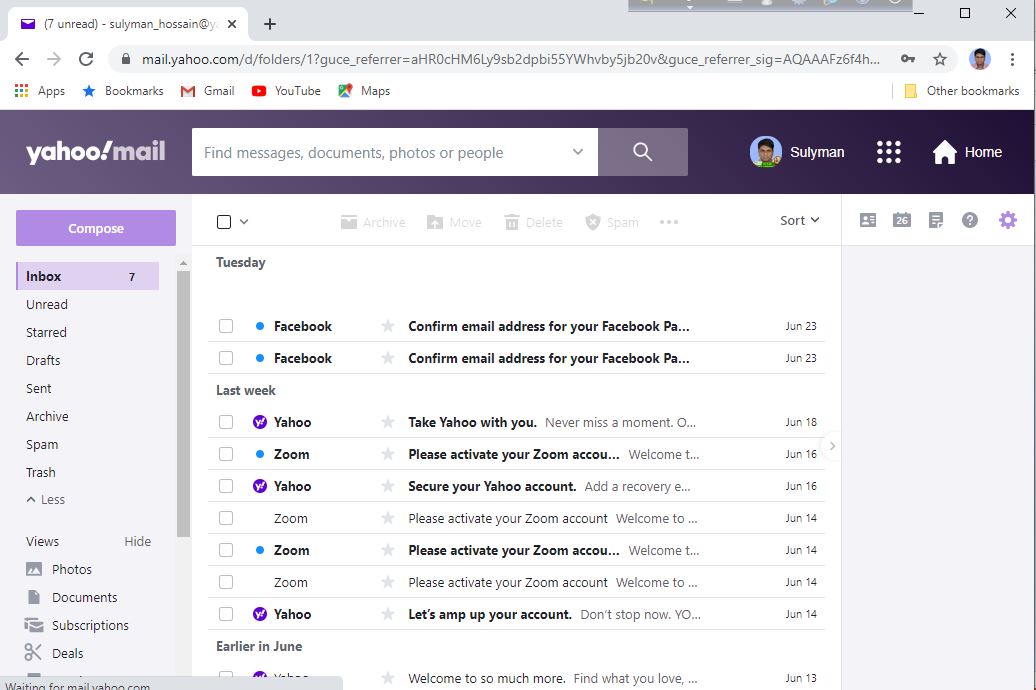 শ্রেণী	:	 অষ্টম
বিষয়	: 	আইসিটি
অধ্যায়	:	৫ম
sulyman_hossain@yahoo.com
Rajbari Online School
New Mail account খুলতে প্রথমে কি করতে হবে?
Address/Search  Bar এ Yahoo.com লিখতে হবে এবং সাইন আপ করব।
Verification code Verify করতে কি প্রয়োজন?
একটি সচল মোবাইল নম্বরে SMS থেকে নম্বর লিখে একটিভেট করতে হবে।
শ্রেণী	:	 অষ্টম
বিষয়	: 	আইসিটি
অধ্যায়	:	৫ম
sulyman_hossain@yahoo.com
Rajbari Online School
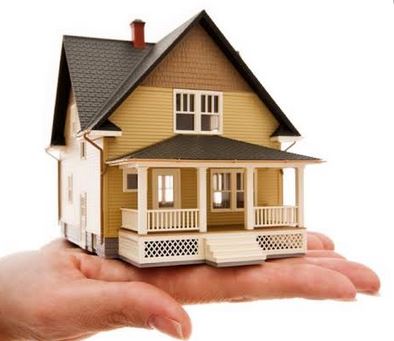 একটি ইমেইল একাউন্ট খোলার ধাপগুলো তোমার নোট খাতায় লিখবে।
শ্রেণী	:	 অষ্টম
বিষয়	: 	আইসিটি
অধ্যায়	:	৫ম
sulyman_hossain@yahoo.com
Rajbari Online School
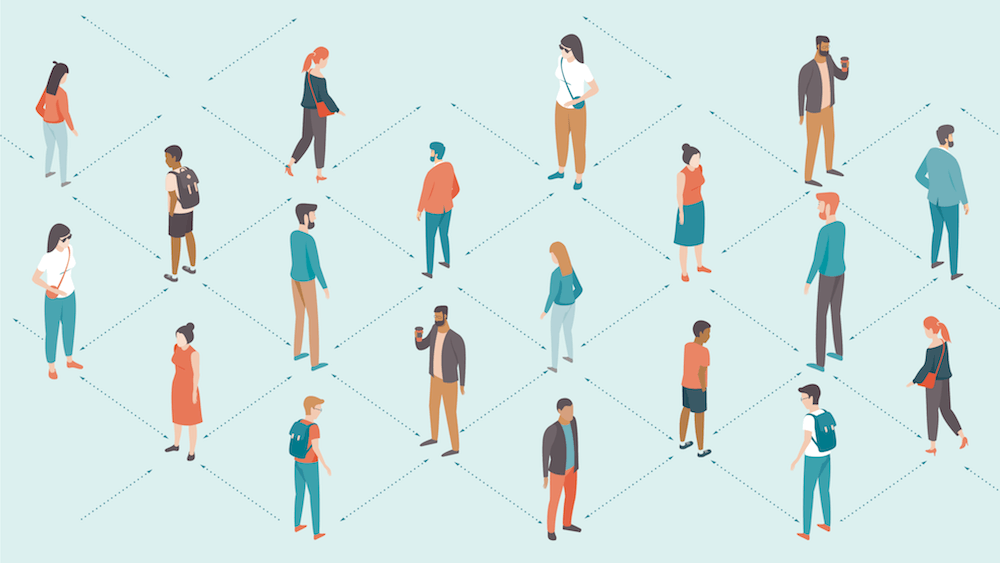 ঘরে থাকবো, সুস্থ খাকবো , স্বাস্থ্য বিধি মেনে চলবো ,নিরাপদ দুরত্ব বজায় রাখবো
সবাইকে ধন্যবাদ জানিয়ে আজকের মত শেষ করছি
শ্রেণী	:	 অষ্টম
বিষয়	: 	আইসিটি
অধ্যায়	:	৫ম
sulyman_hossain@yahoo.com